Learning Point 2: How do we measure Tropical Storms and what are their effects?

To understand and explain how Tropical Storms are measured.
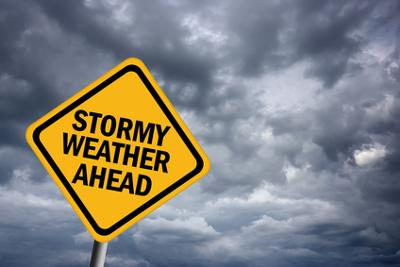 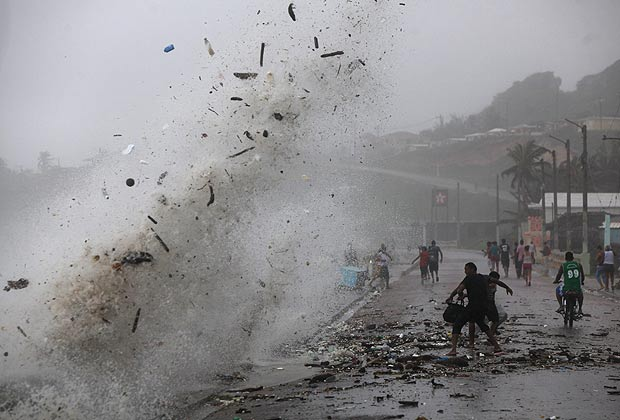 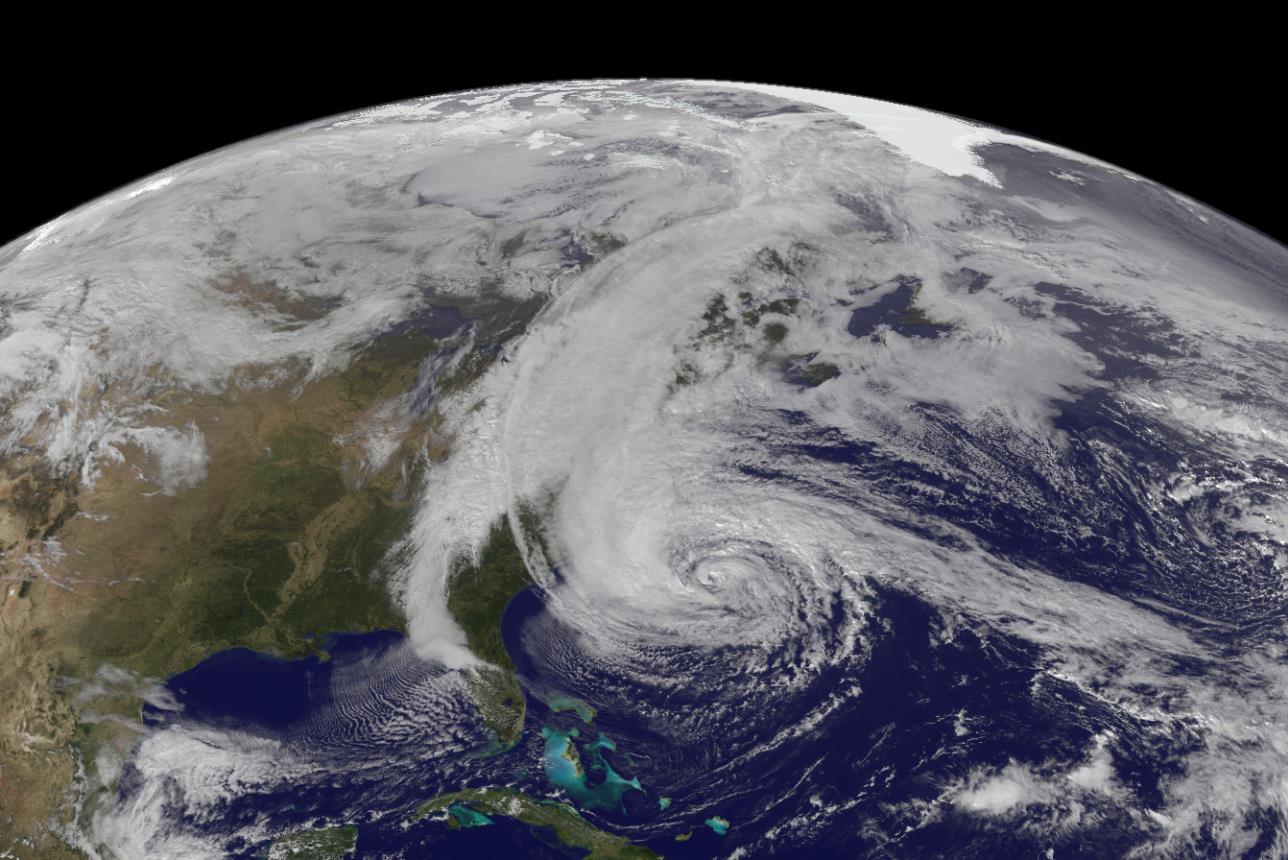 Buzz with your partners – what 5 words would you give to describe the physical geography happening in this photograph?
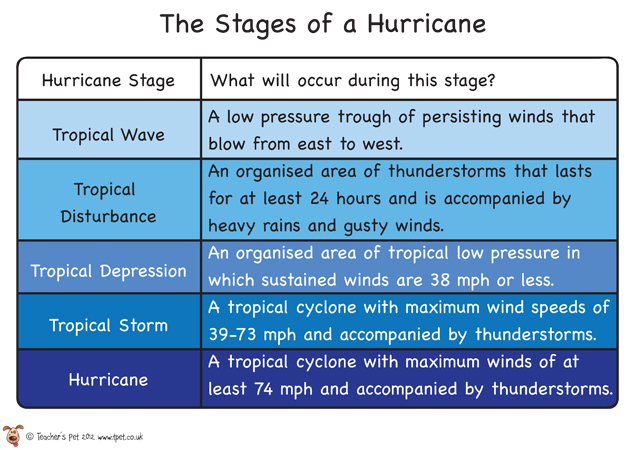 Why Hurricane Categories Make a Difference
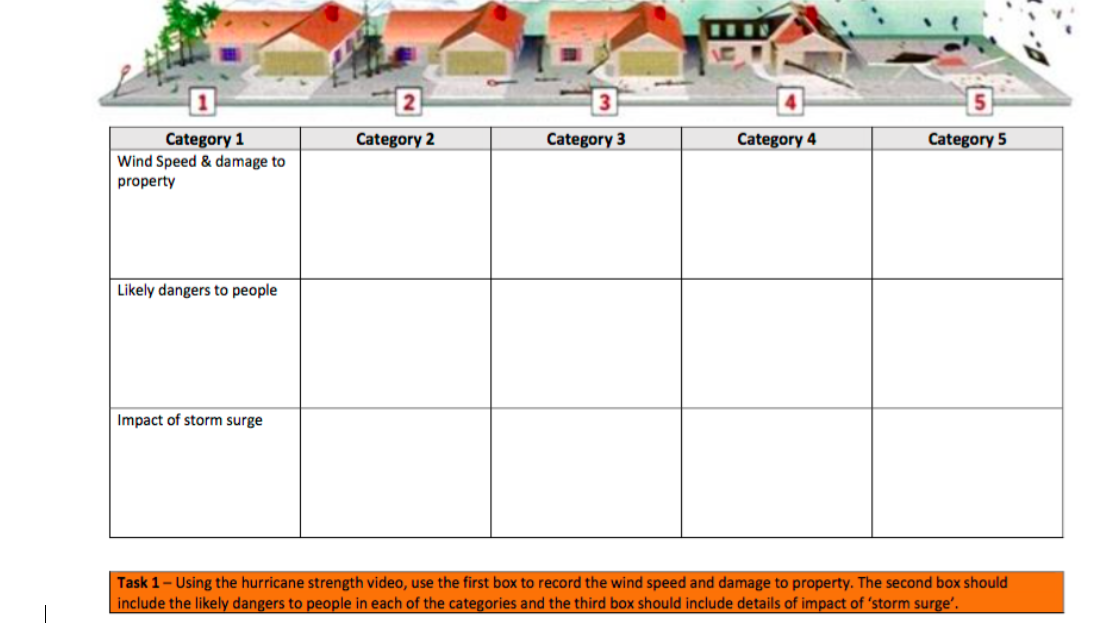 Watch the video above and while doing so compete the sheet on hurricane dangers at different categories
https://www.youtube.com/watch?v=BwIlmUOsU9M 

https://www.youtube.com/watch?v=ptXyLkRevw4 

https://www.youtube.com/watch?v=lqfExHpvLRY
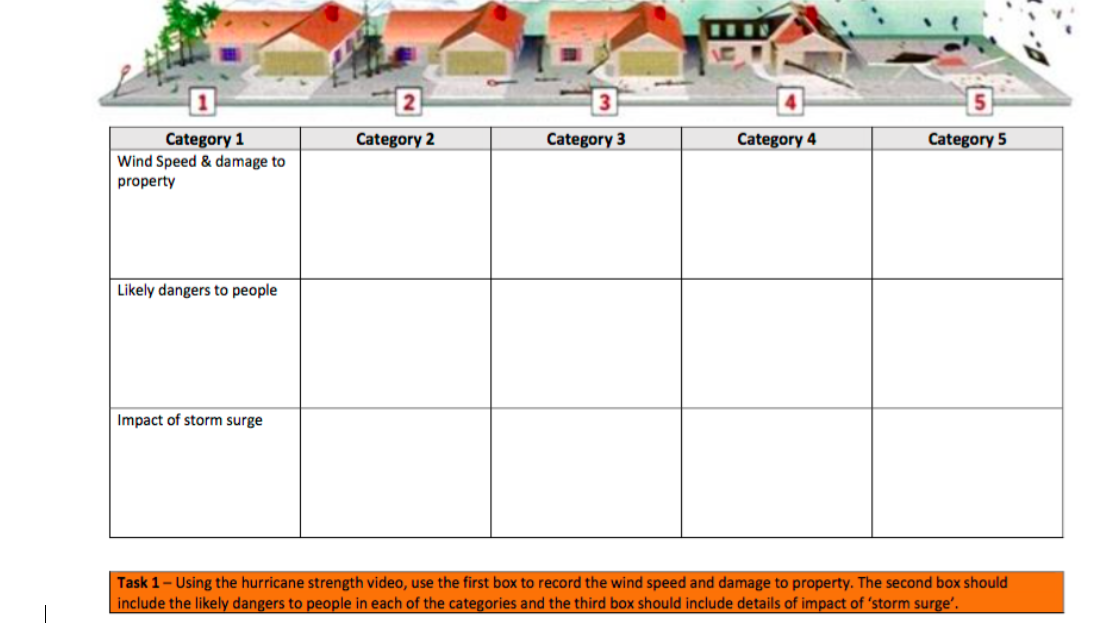 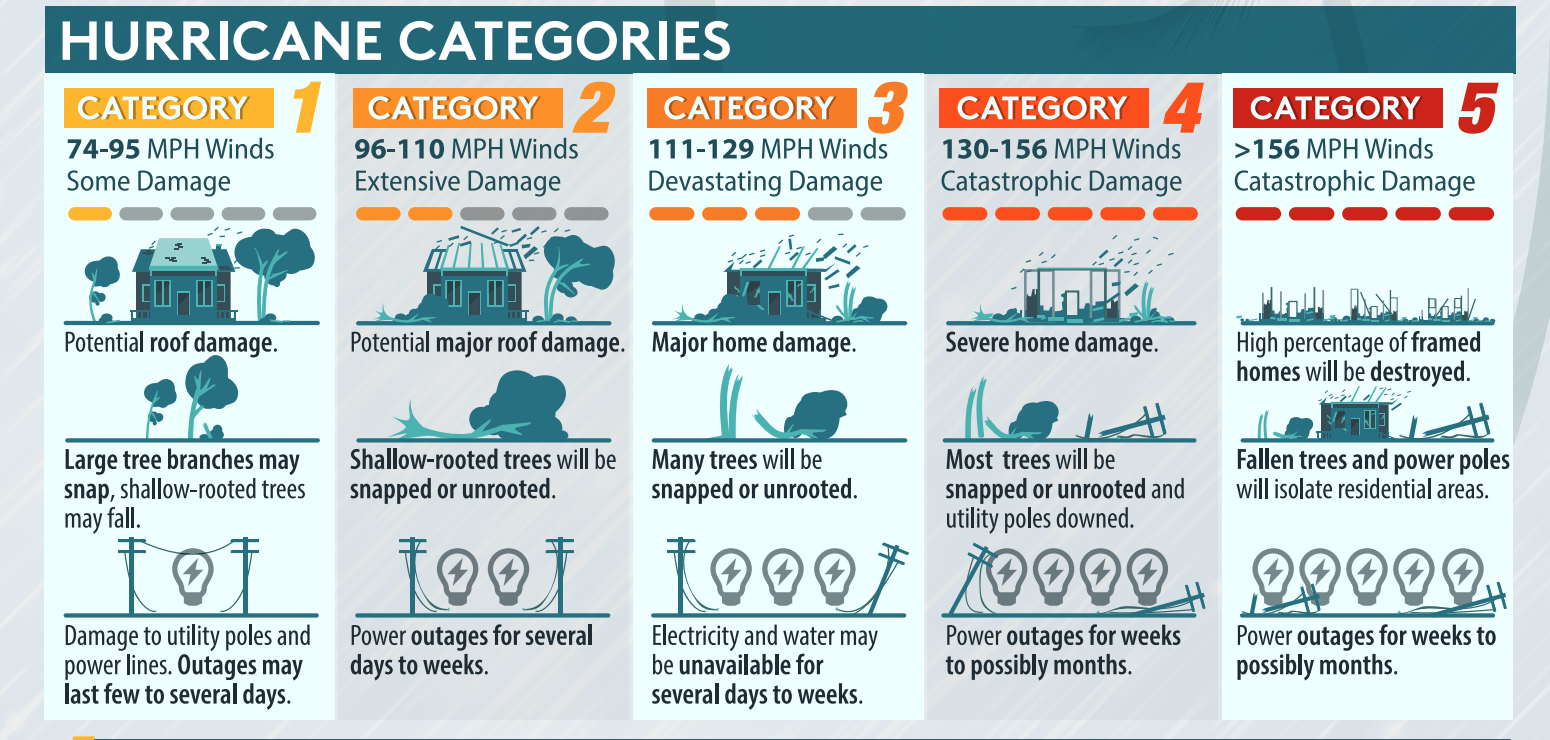 What is storm surge and why is it so dangerous?
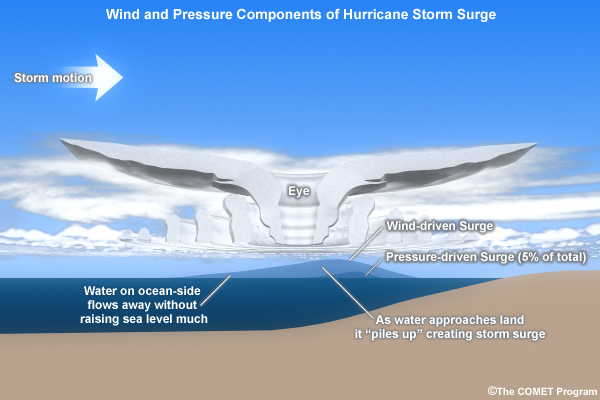 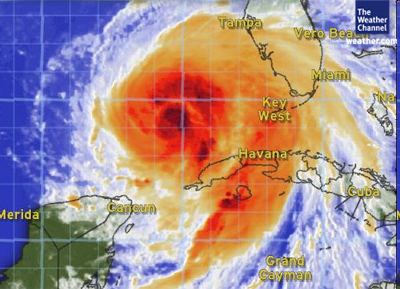 https://www.youtube.com/watch?v=txt8wUznyJM
https://www.youtube.com/watch?v=TJ5C7TsBsao 
https://www.youtube.com/watch?v=kfjKsfbLitY.
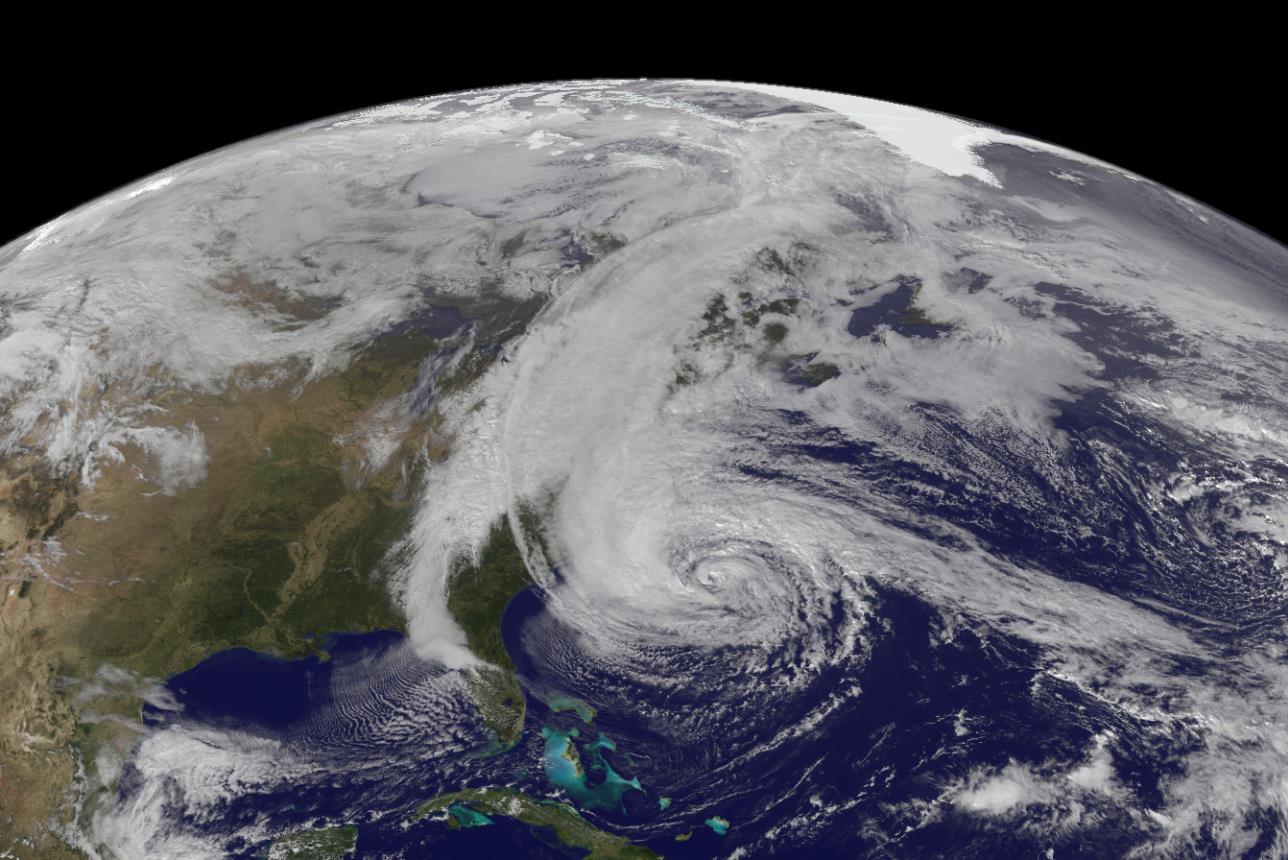 Creating a Tropical storm

The warm ____ heats air above it. Warm, moist air ________ quickly creating low __________ at the surface. More air sweeps in, then starts ____________ upwards (caused by the Earth’s rotation). The rising air _______ and condenses as it goes higher into the sky. Huge spinning thunderclouds are created which are carried across the sea by _______ winds.
	The ___ of the storm is in the middle of the hurricane and is an area of ___ pressure with no winds. The _________ winds are found in the eye wall and can cause extensive damage
Understanding check
spiralling           rises        eye       trade   pressure        Water  
 cools           high          strongest
http://www.geographypods.com/4-tropical-storms.html